Memorie kaartjes 1 - 5
Uitknippen en op gekleurd papier plakken, zodat het niet doorzichtig is. 
Lamineren voor langer gebruik.
Laat de kinderen , als ze tellen nog lastig vinden, er knoopjes opleggen. Telt gemakkelijker.
Hulpkaart inzetten als de kinderen nog niet goed de cijfers beheren om te lezen. 
Klein spelletje voor 2 kinderen.
1
3
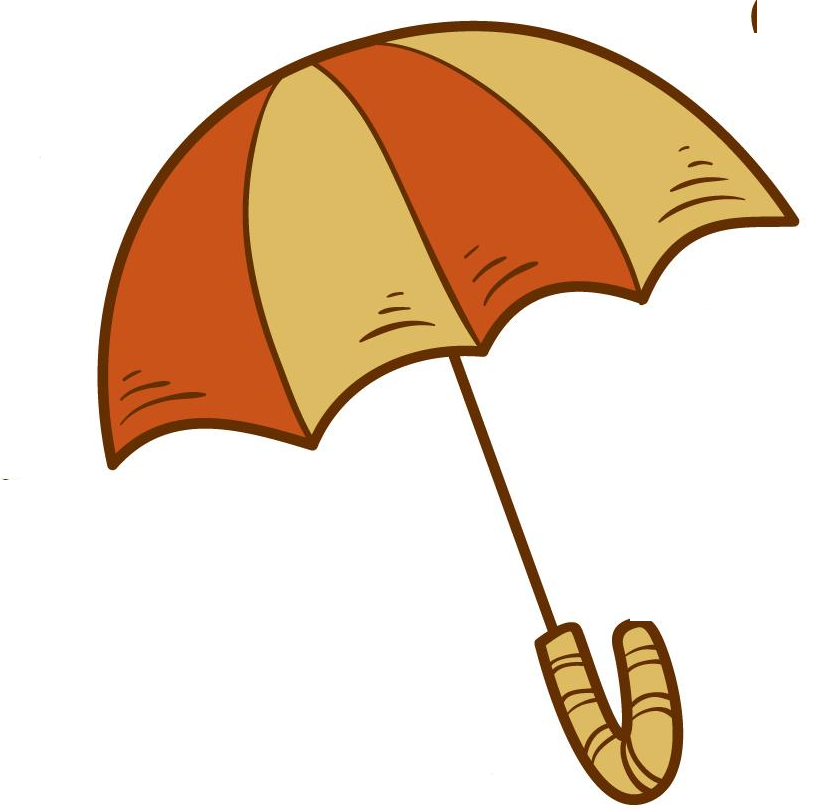 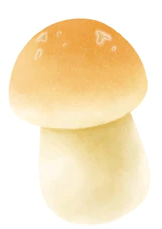 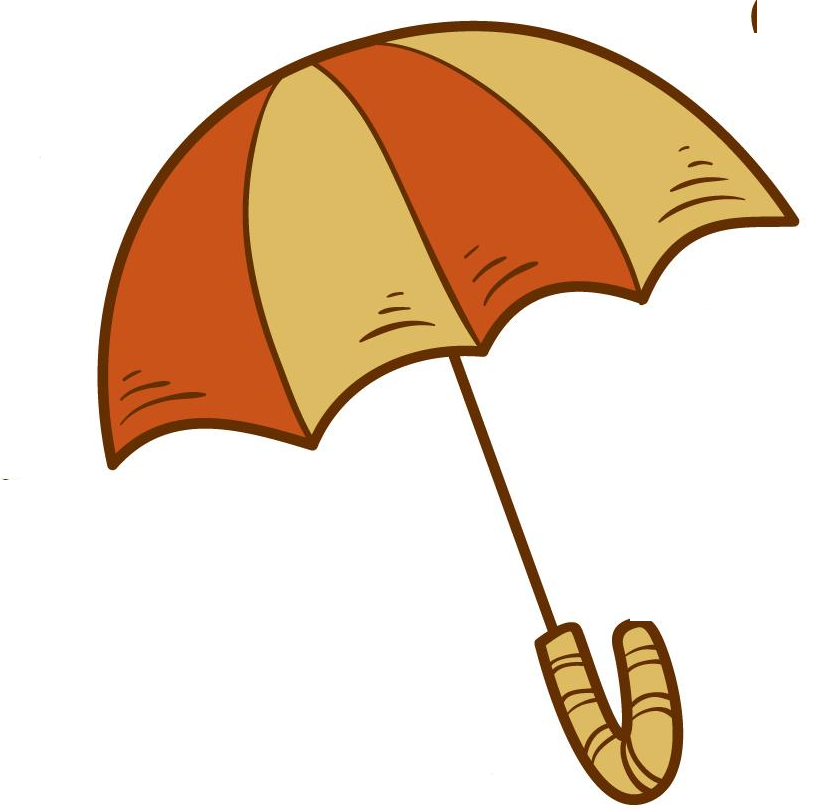 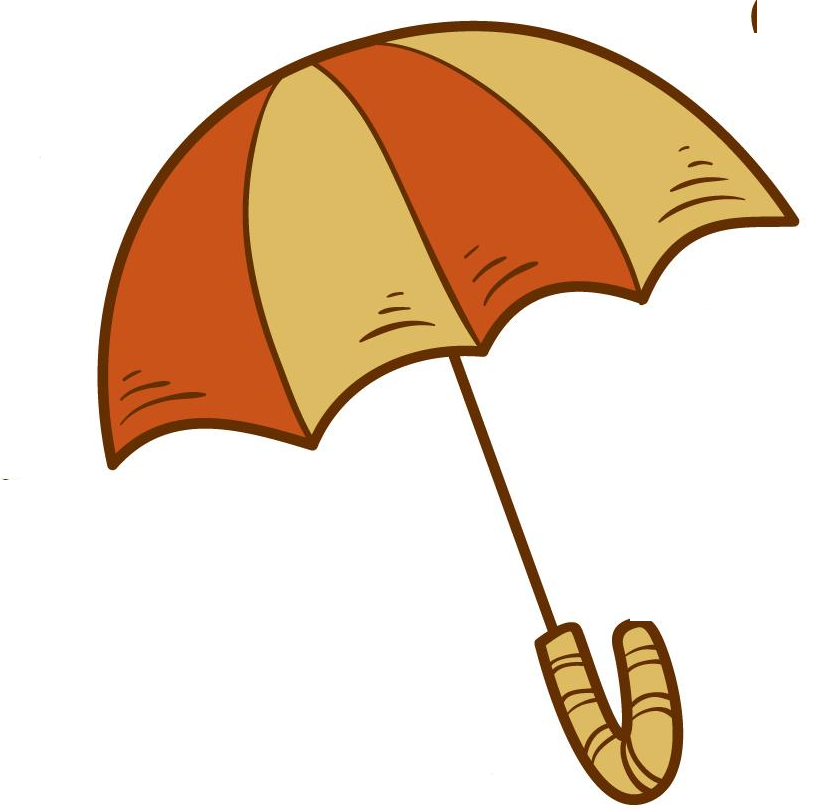 2
4
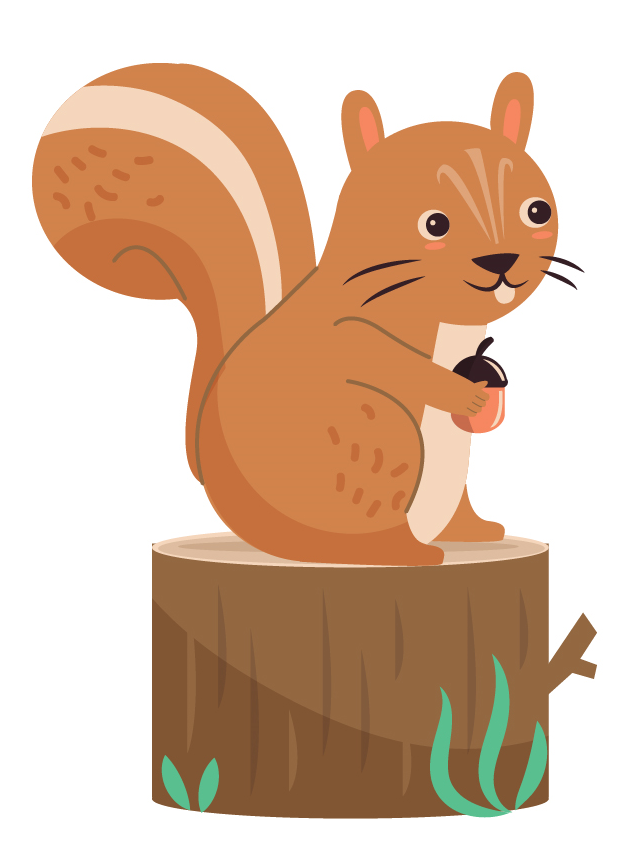 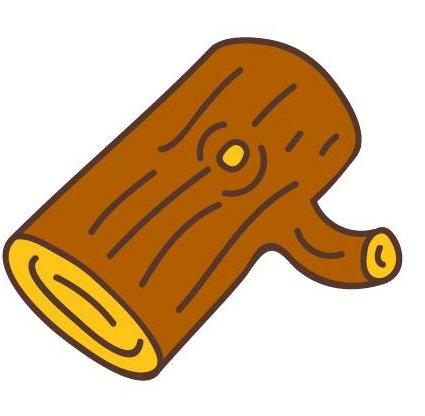 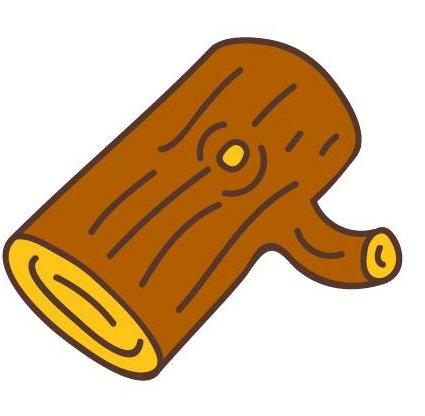 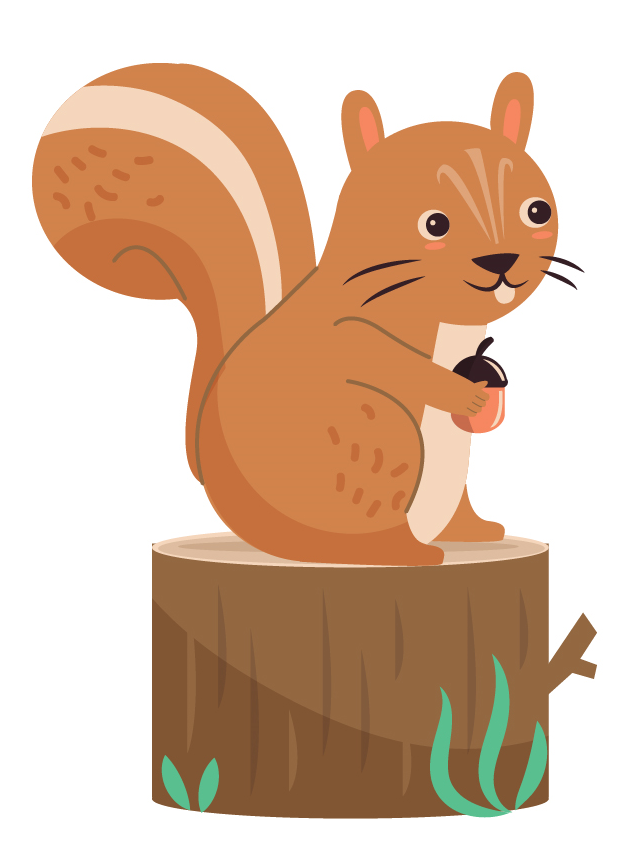 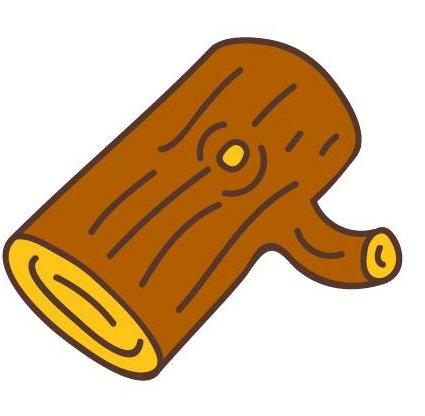 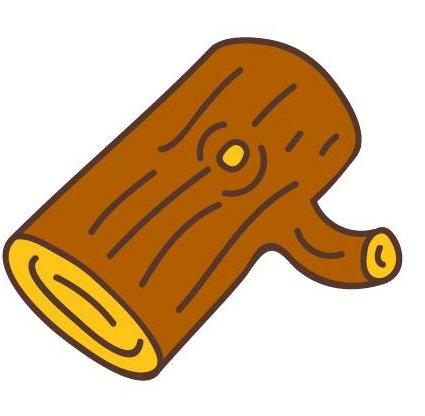 4
3
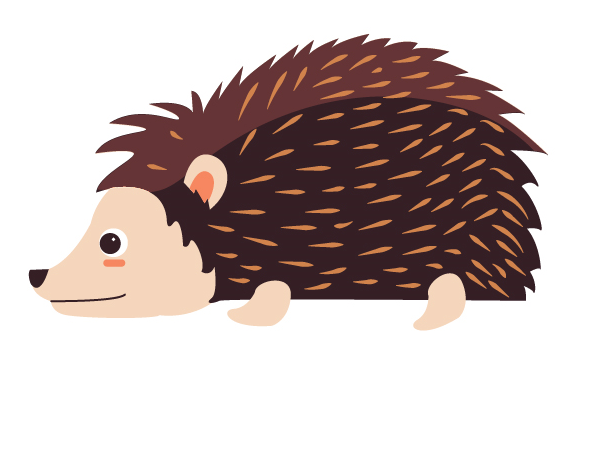 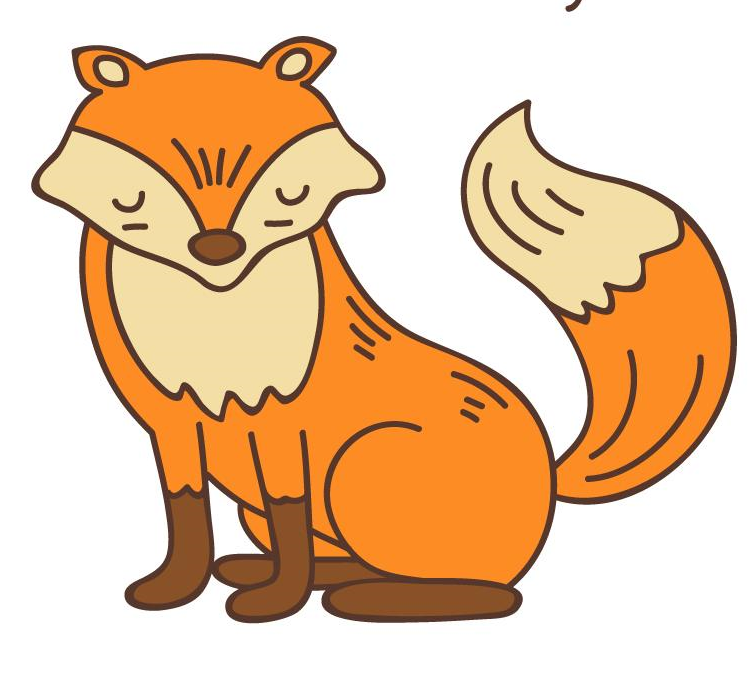 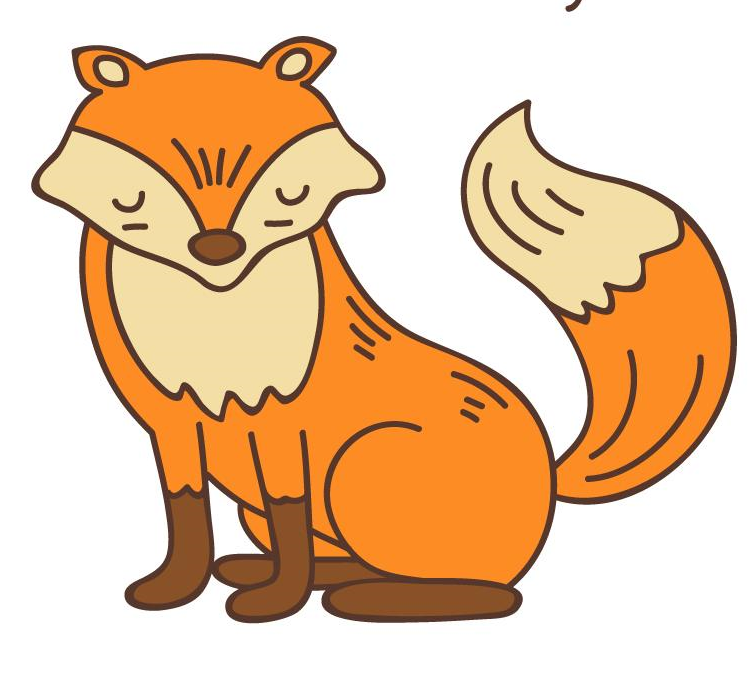 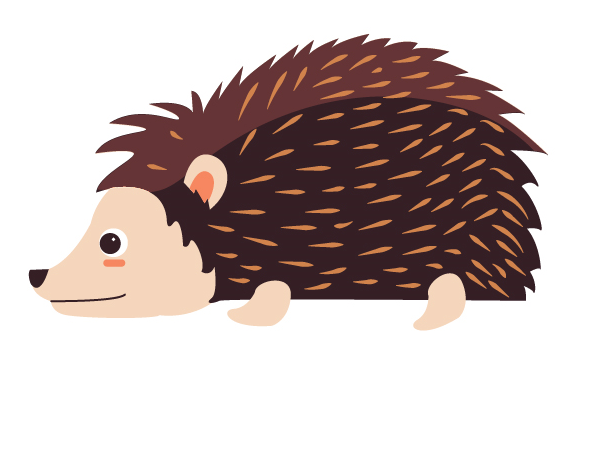 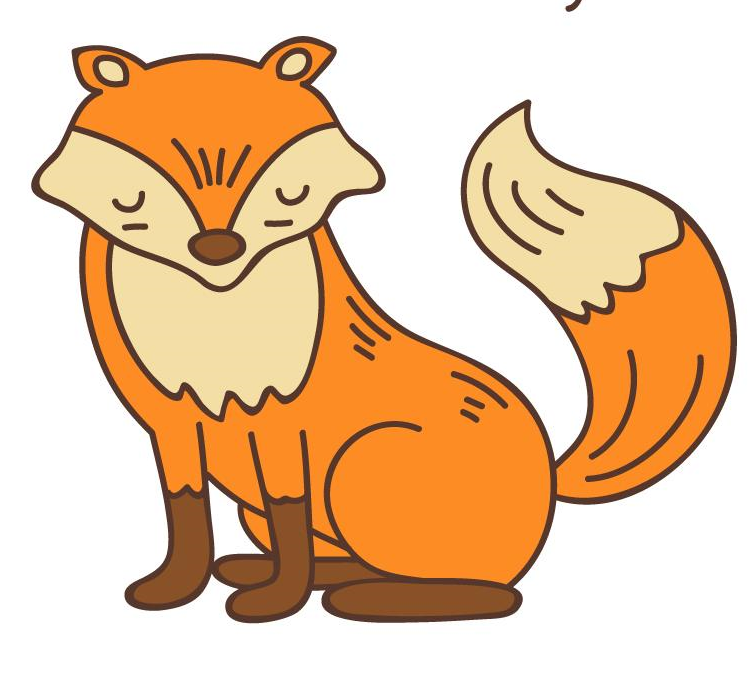 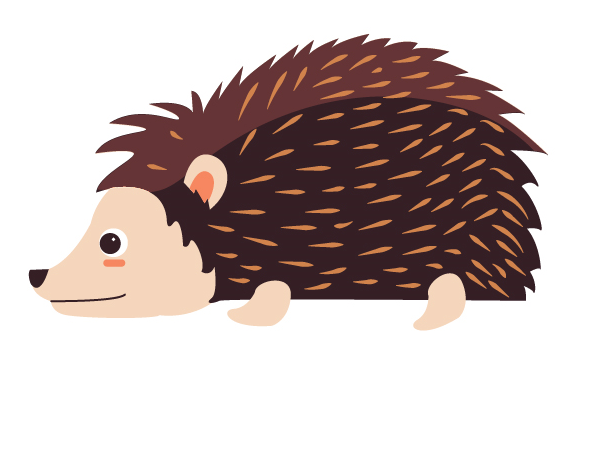 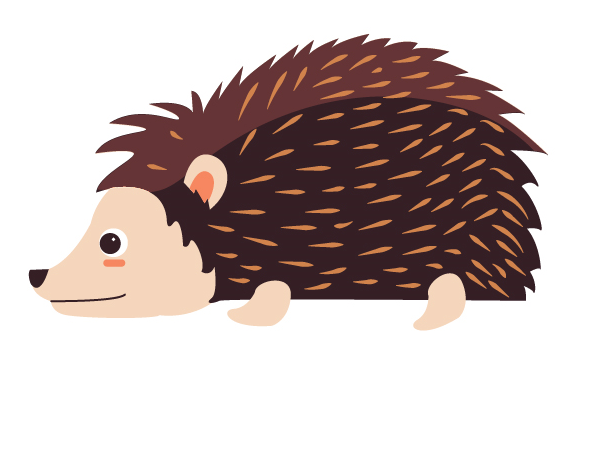 4
2
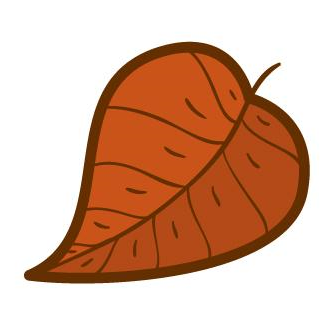 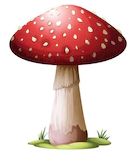 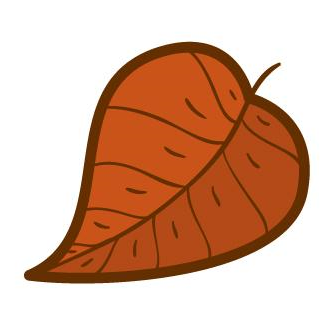 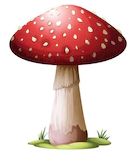 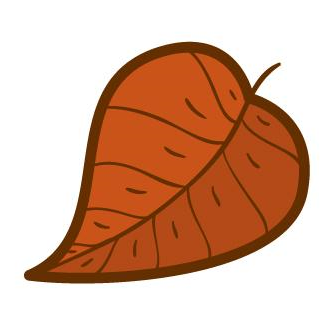 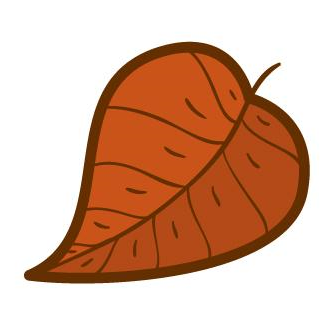 5
1
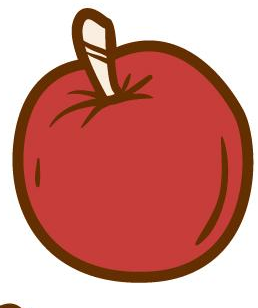 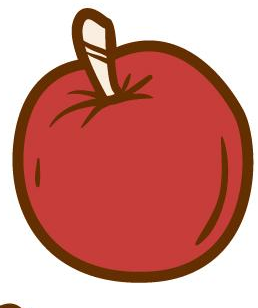 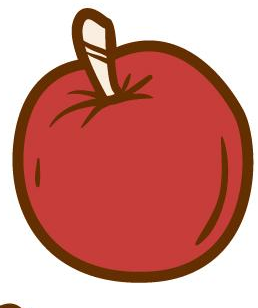 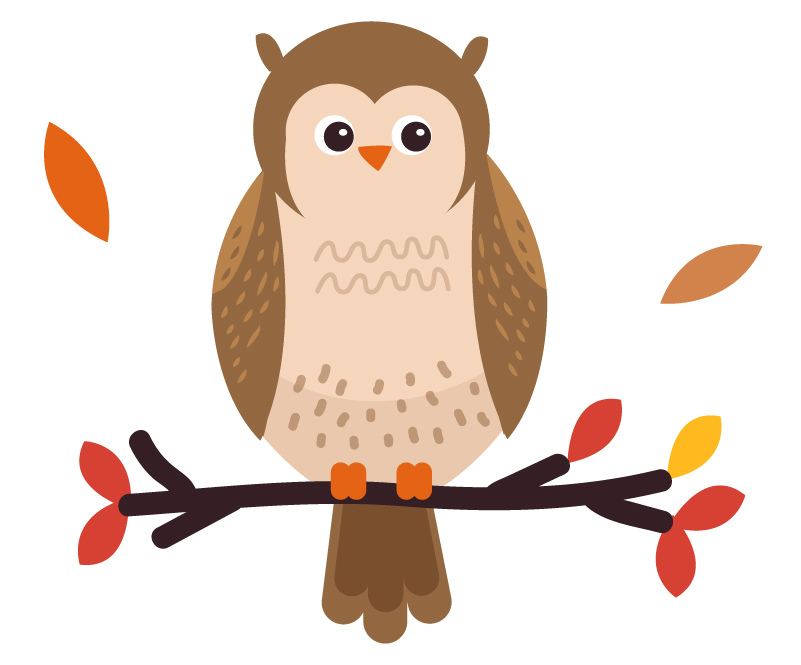 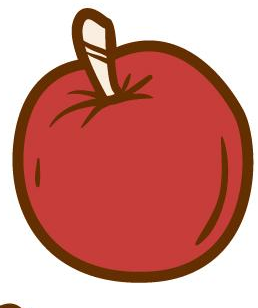 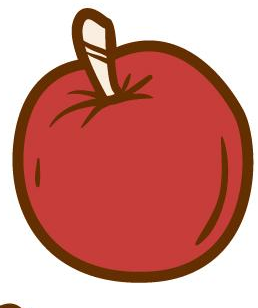 3
5
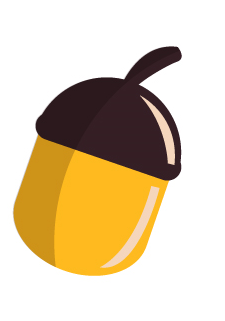 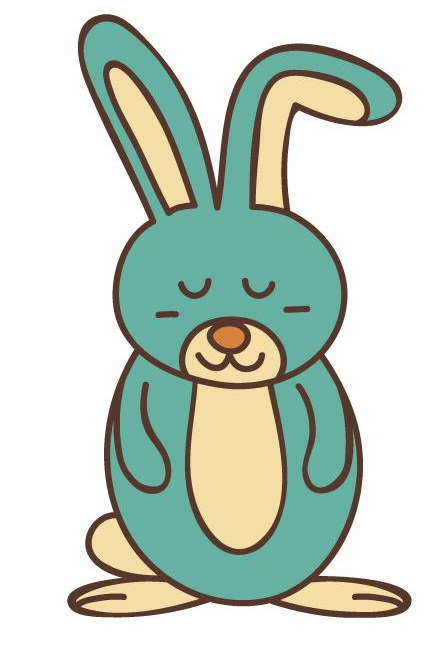 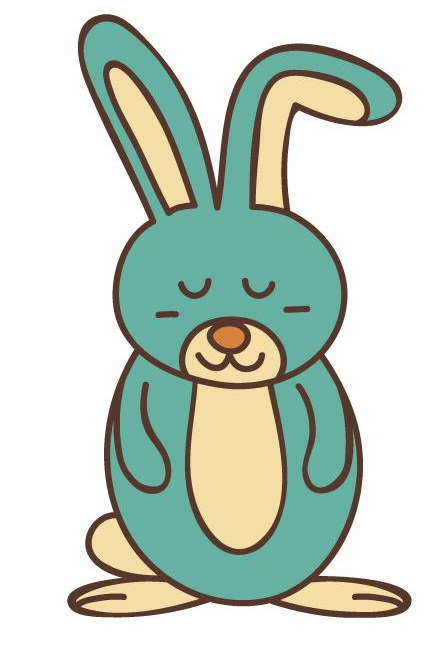 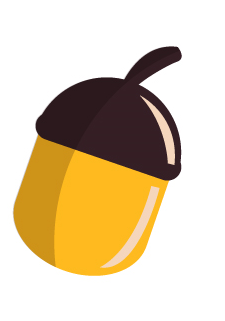 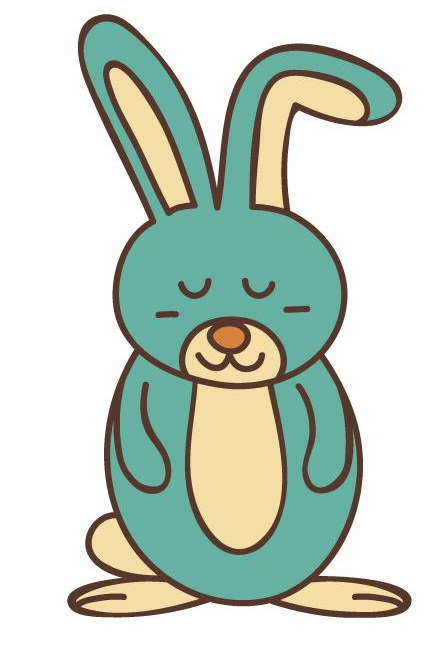 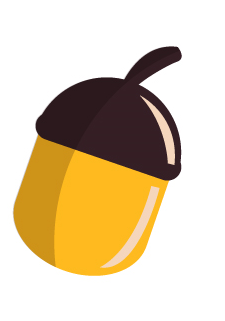 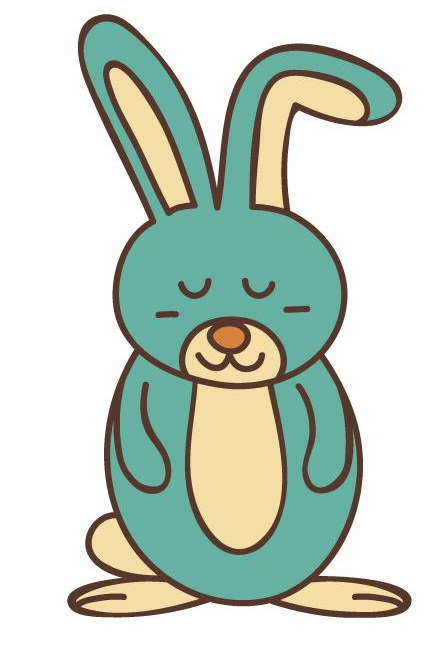 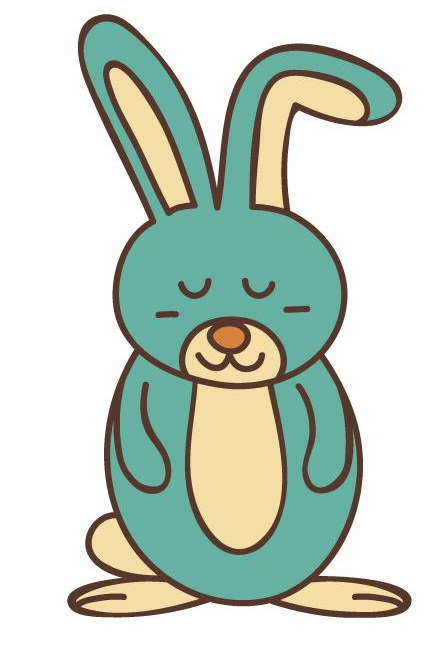 Memorie kaartjes 6-10
6
7
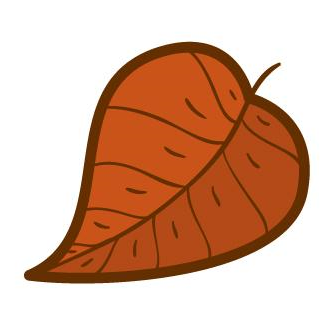 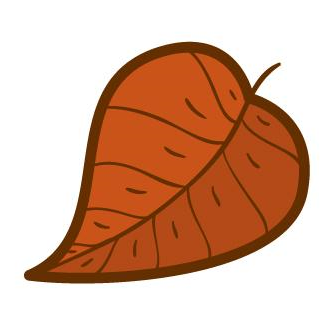 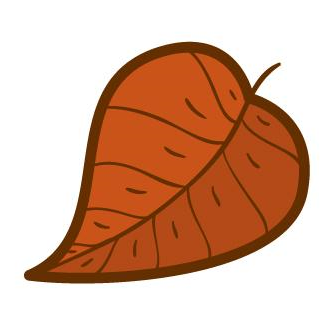 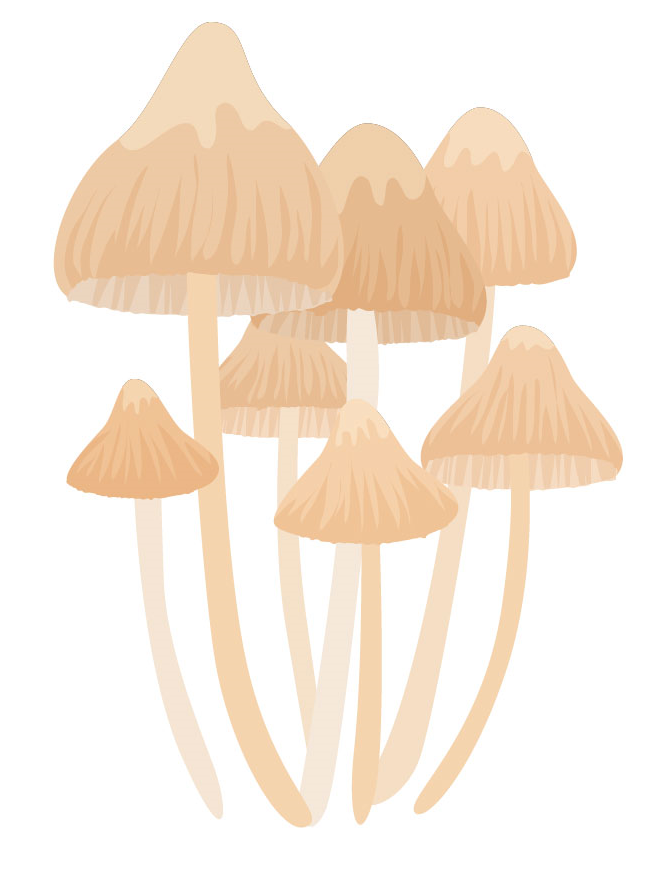 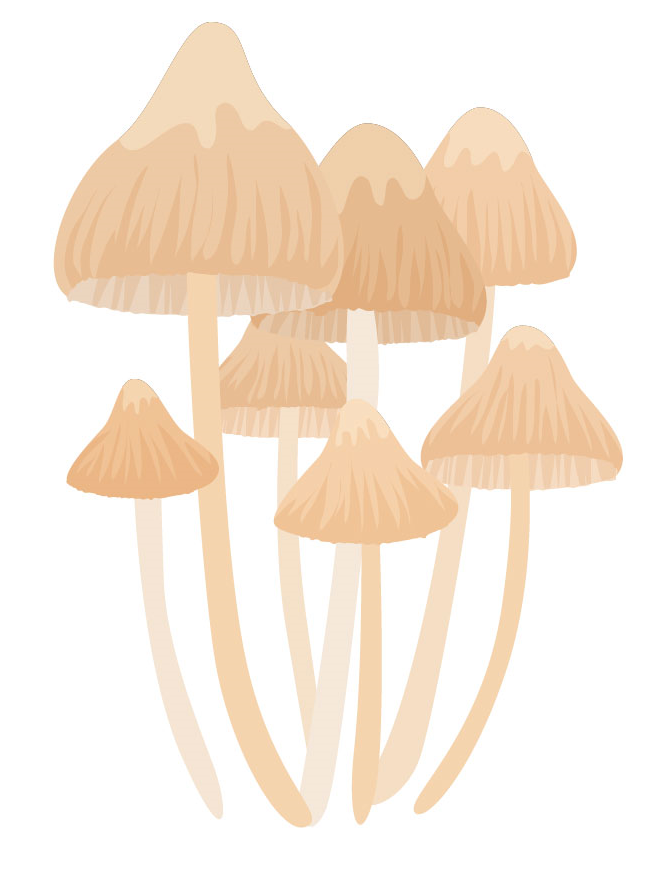 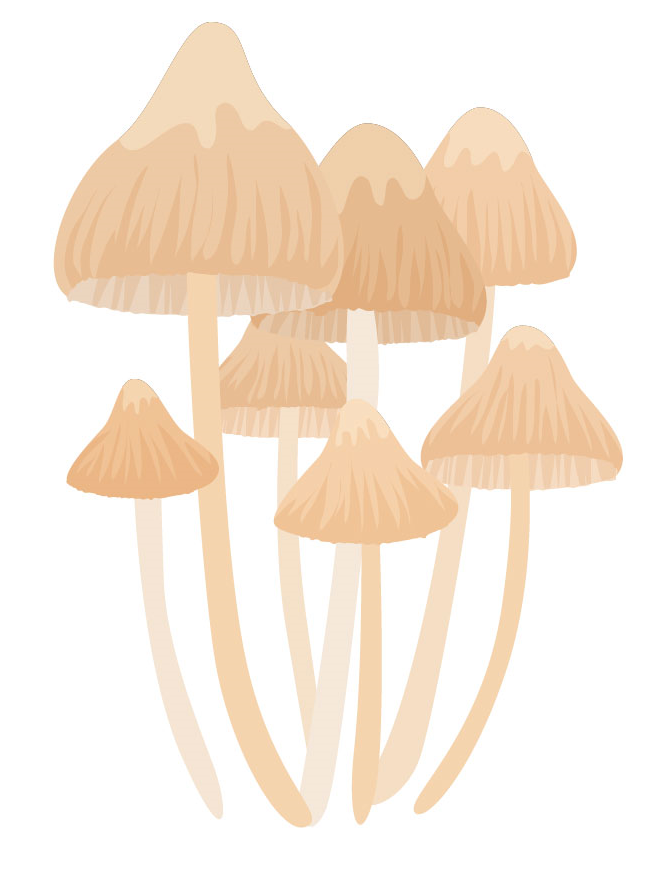 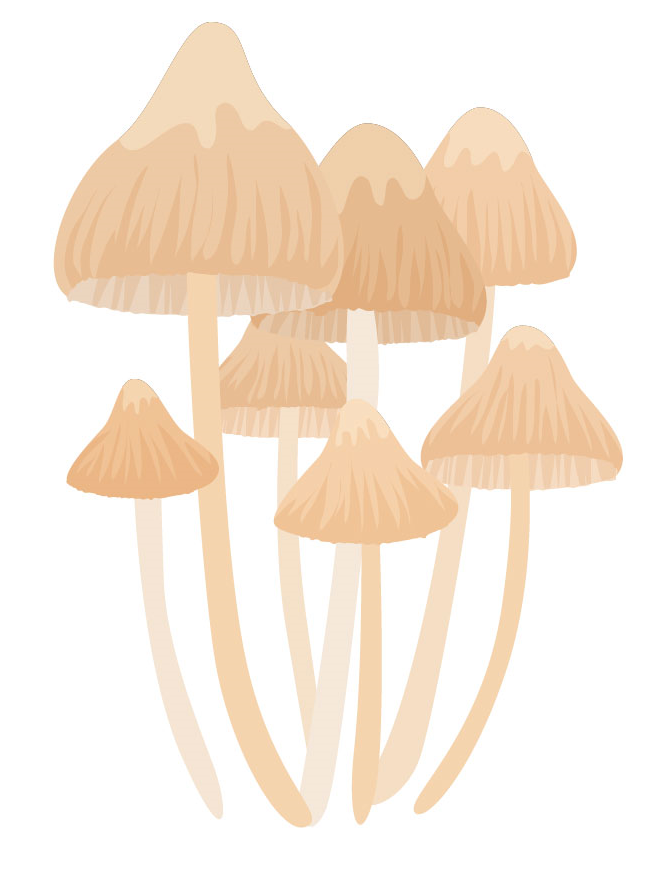 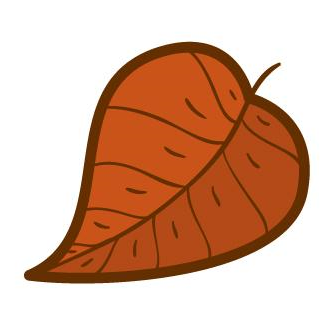 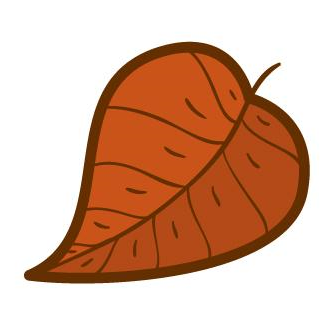 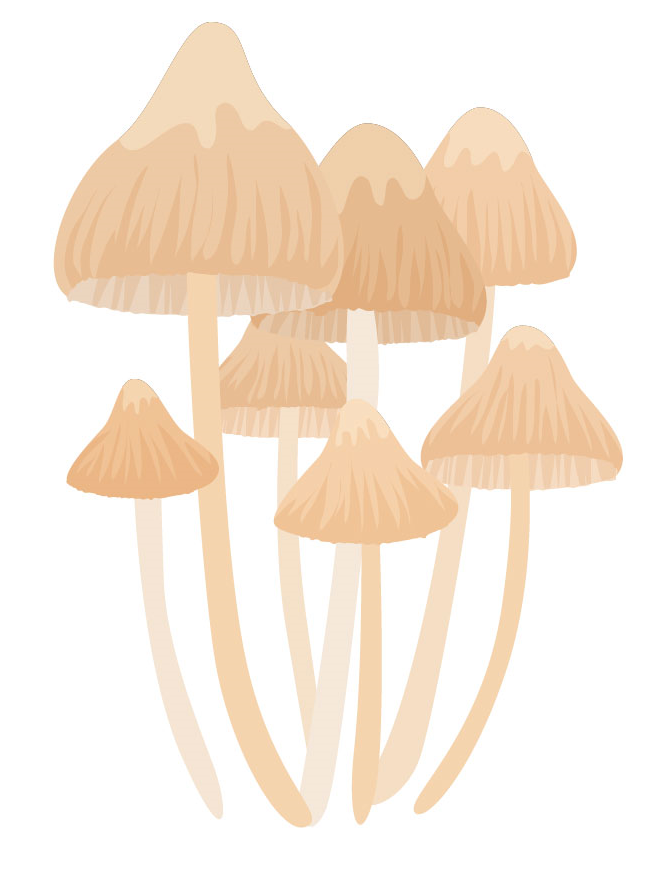 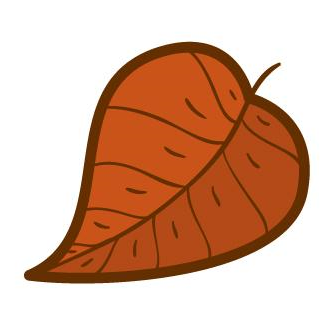 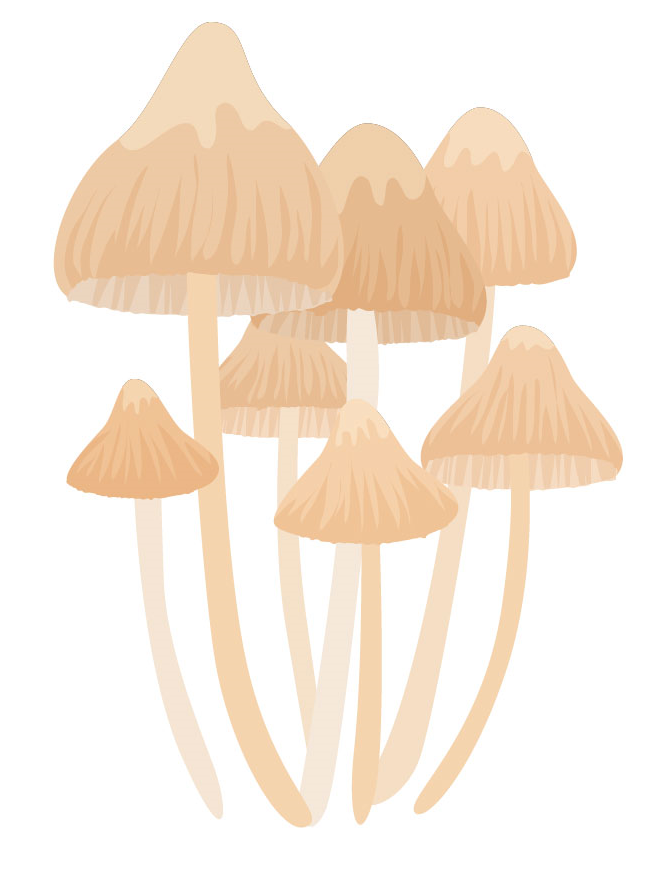 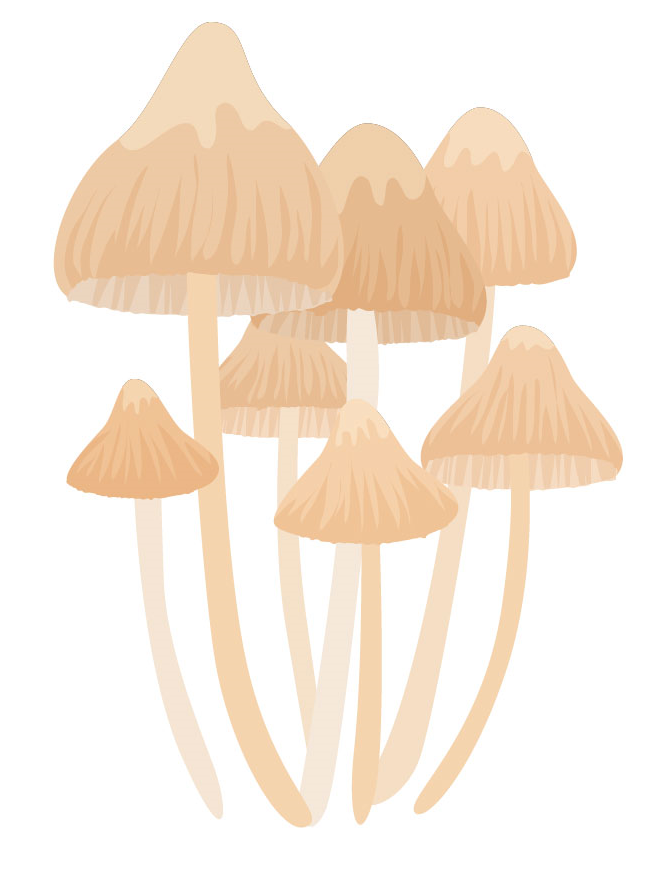 10
9
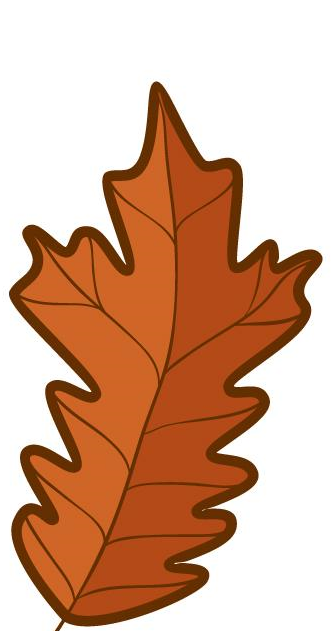 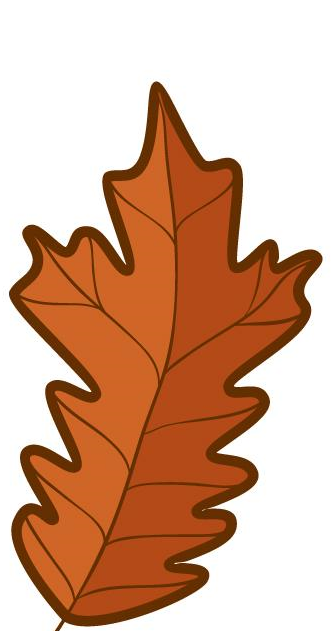 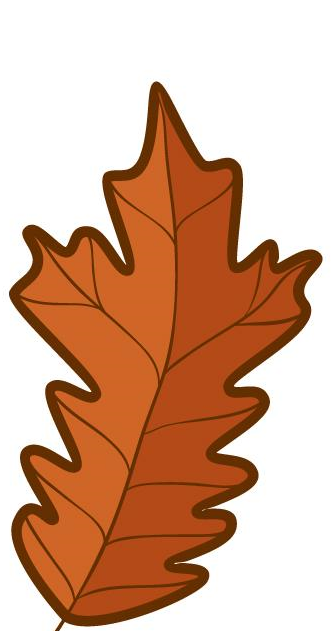 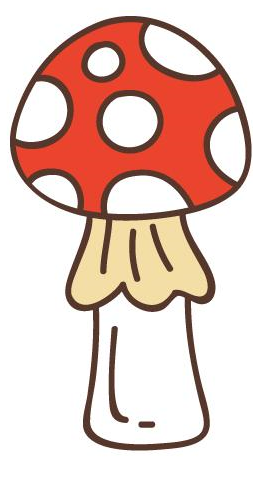 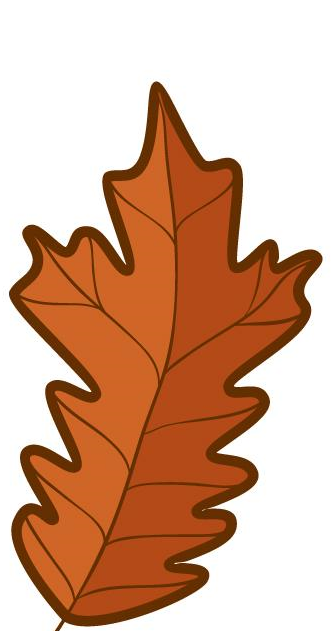 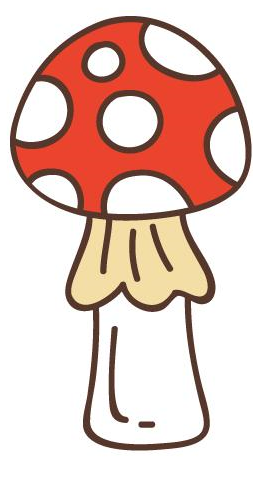 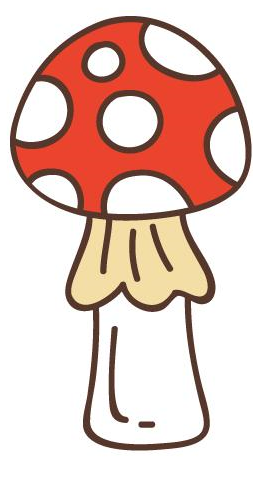 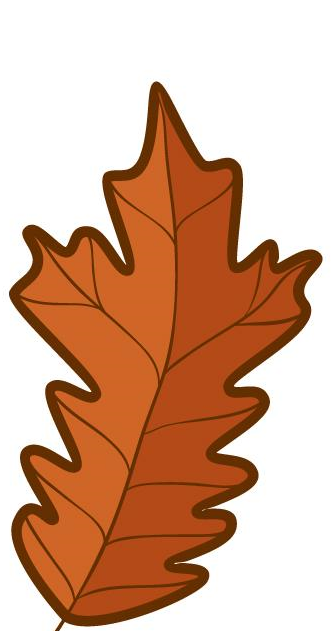 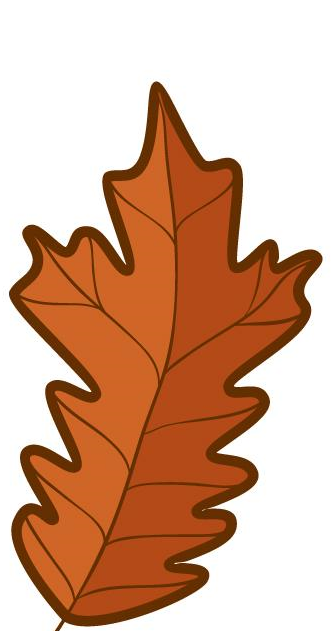 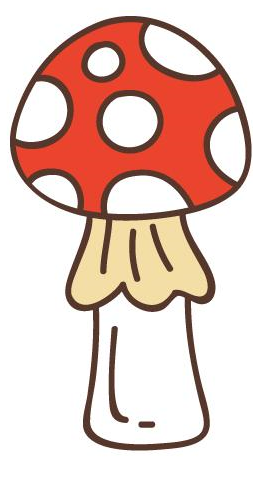 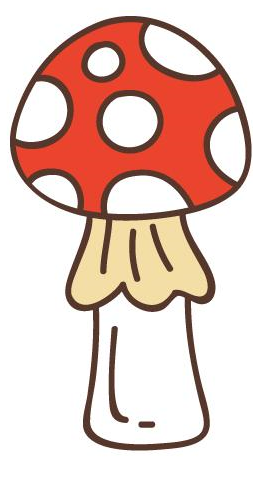 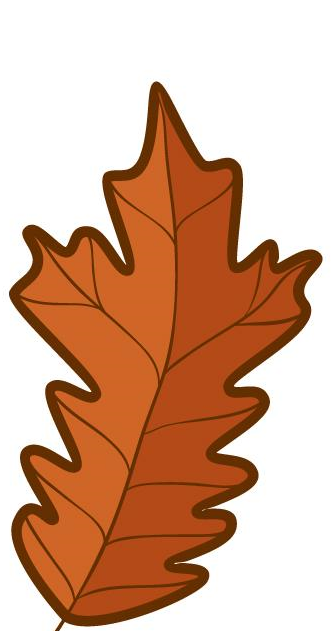 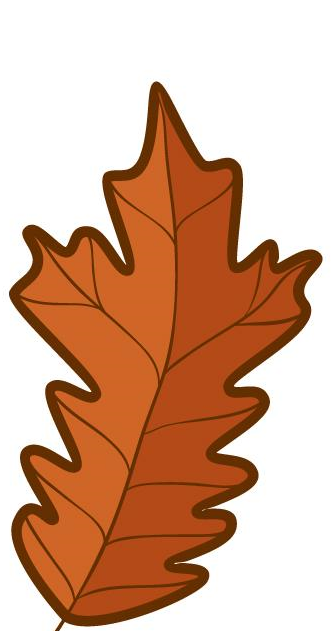 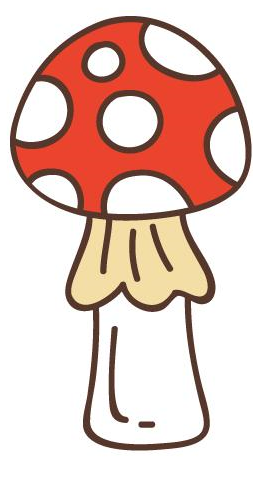 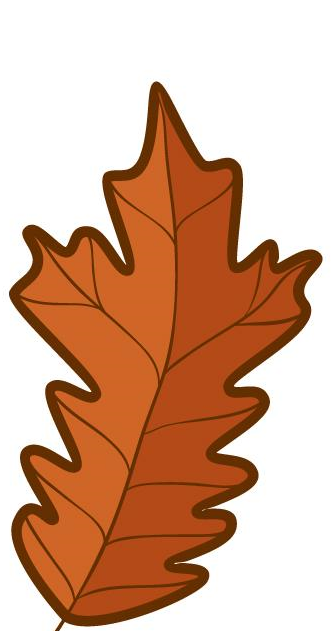 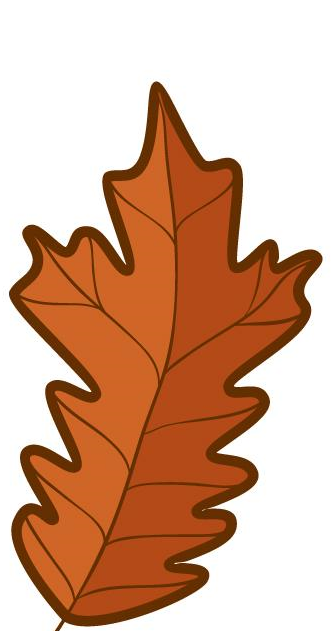 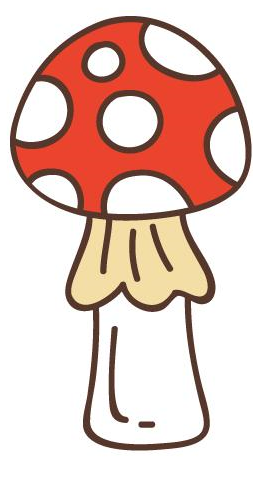 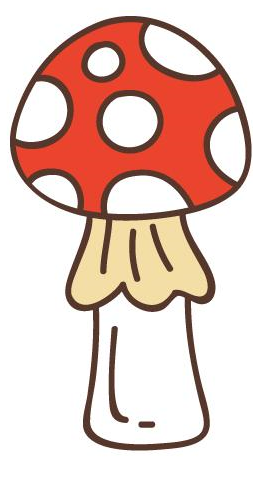 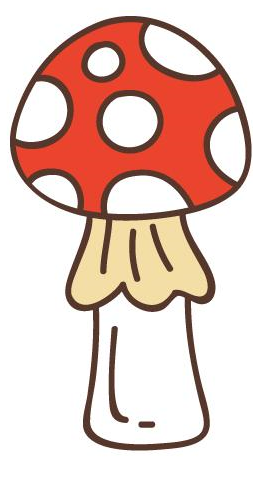 8
10
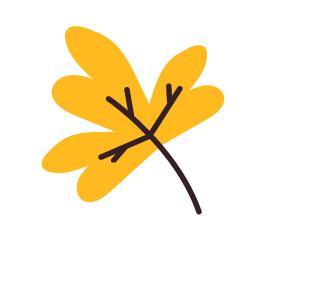 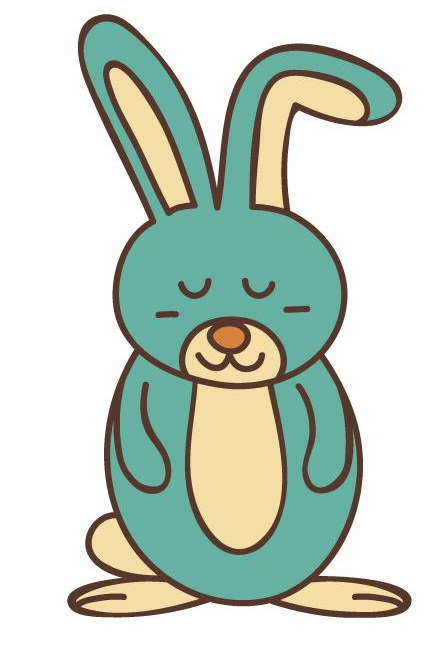 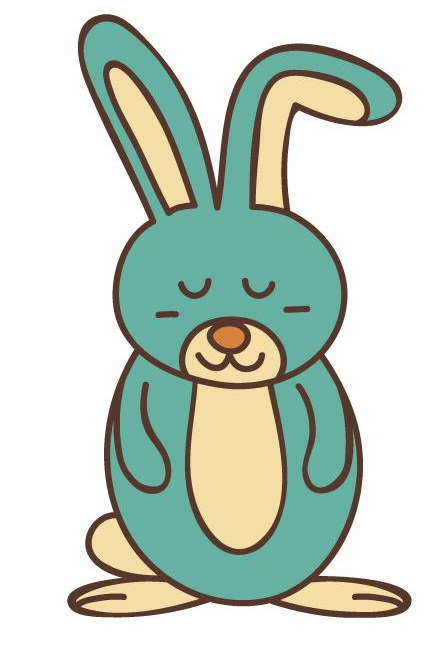 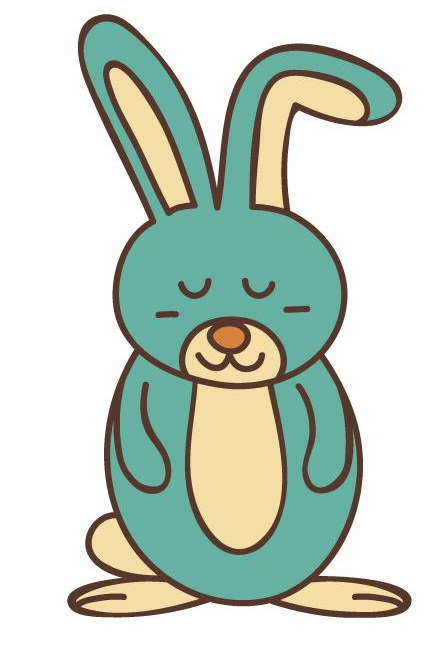 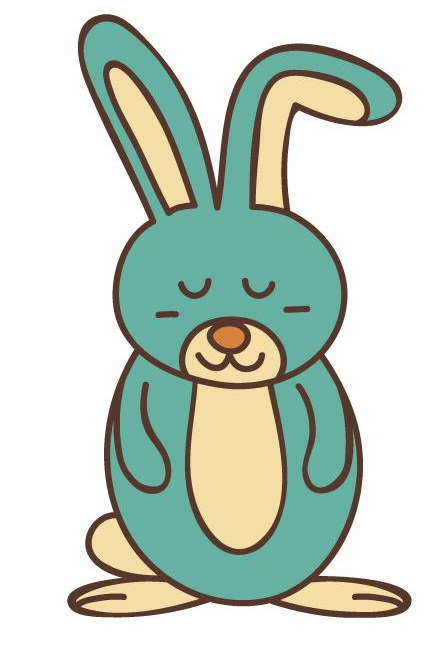 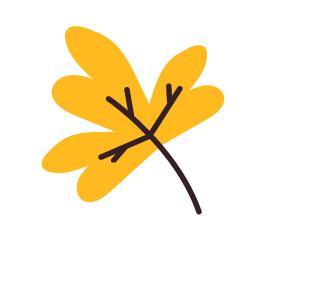 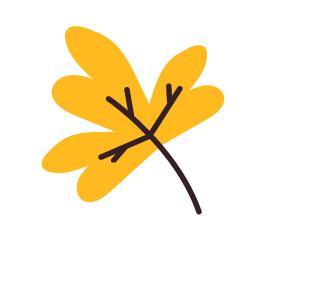 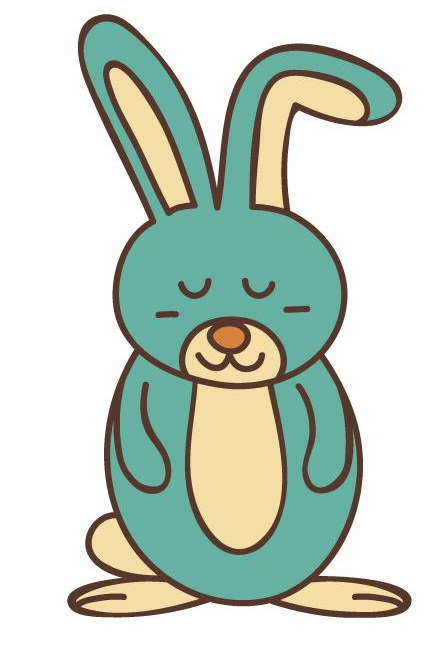 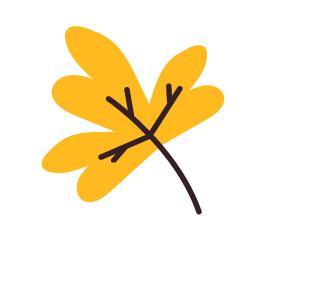 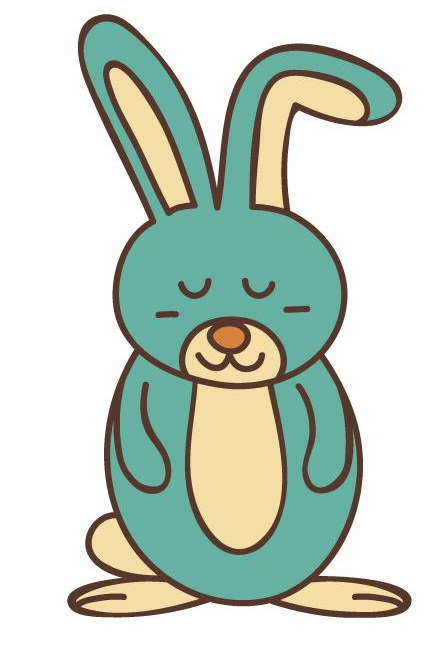 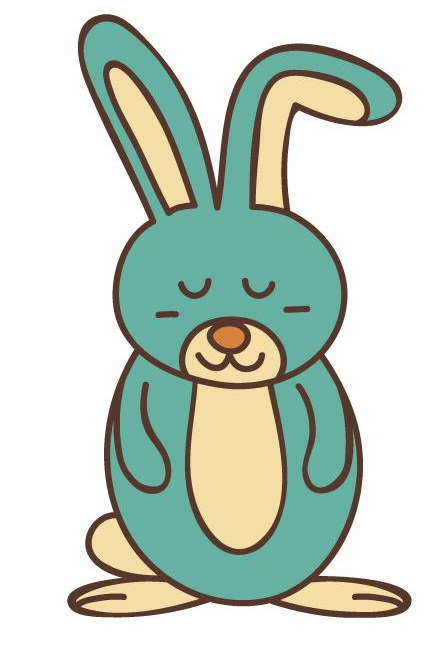 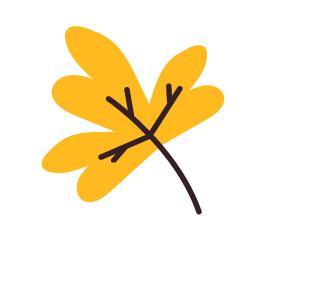 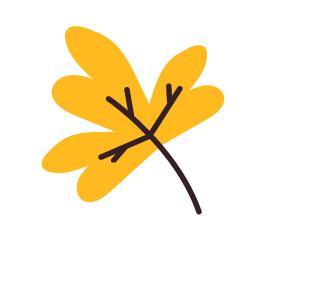 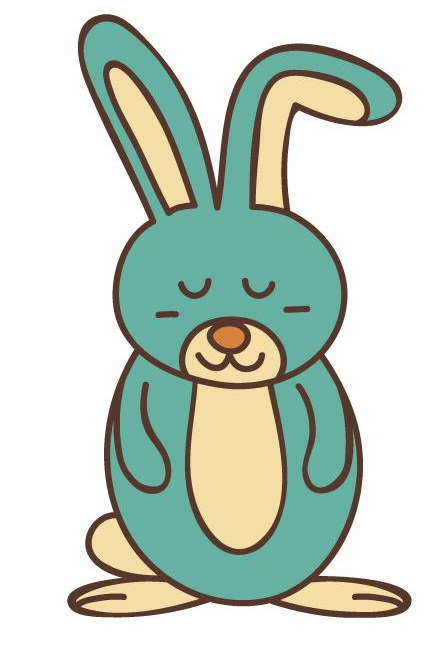 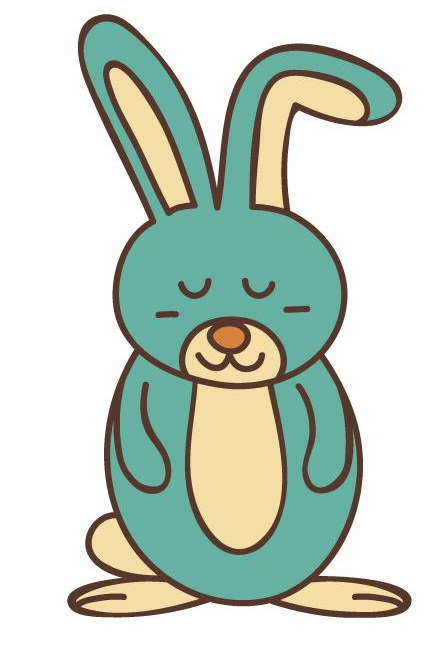 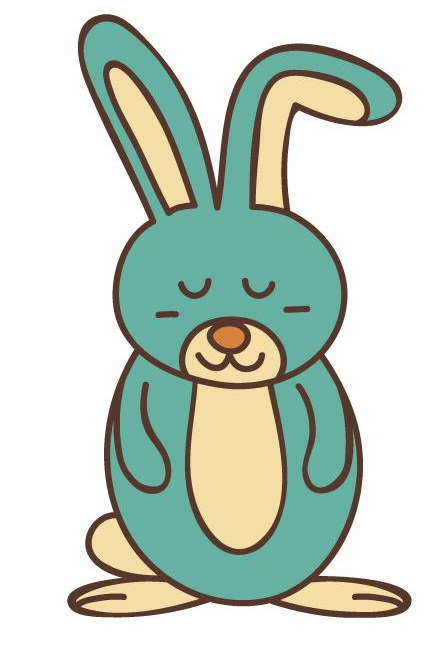 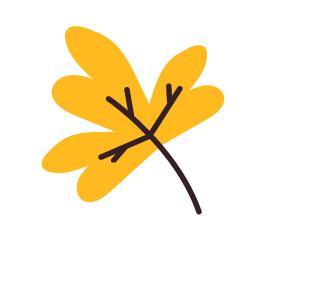 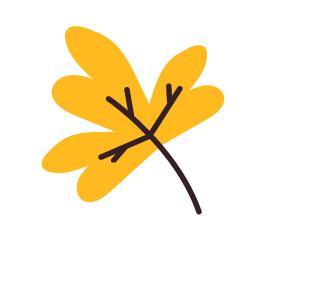 9
8
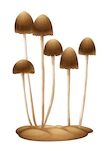 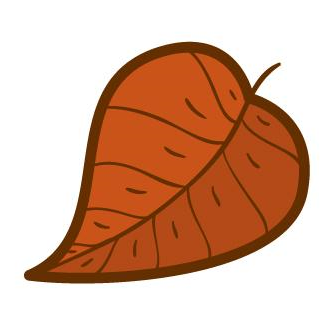 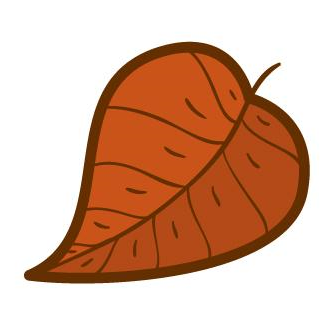 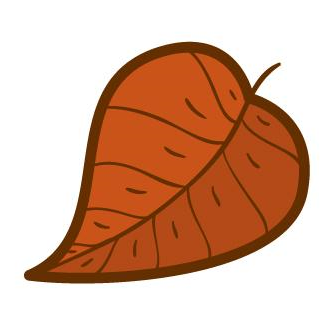 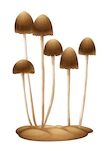 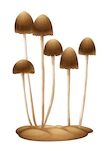 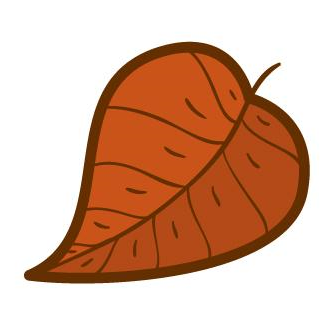 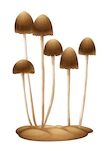 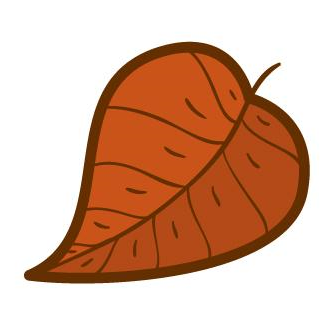 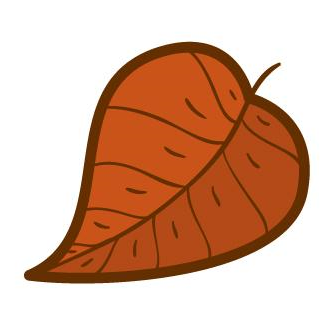 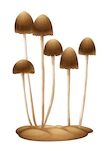 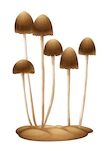 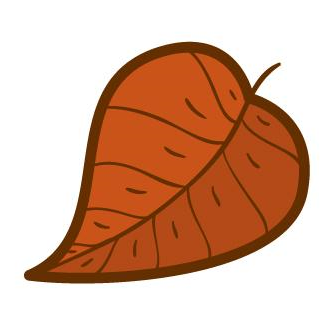 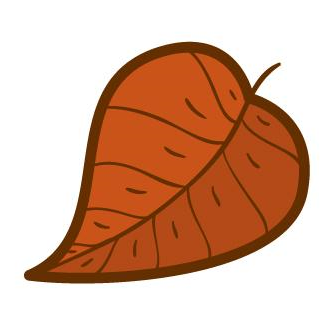 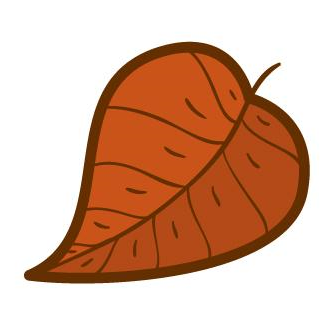 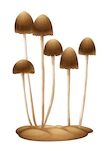 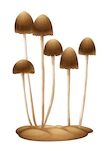 6
7
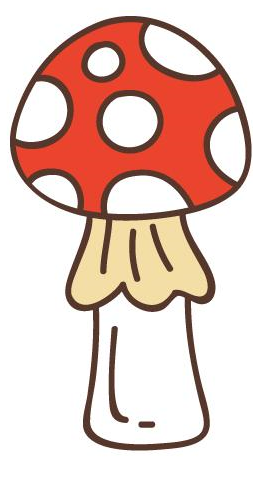 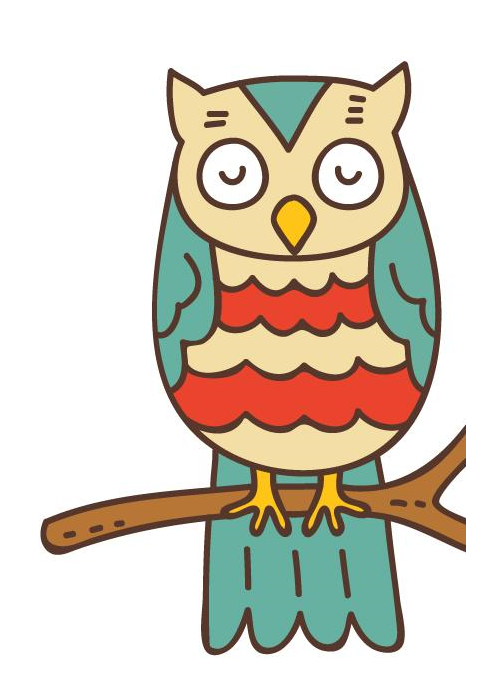 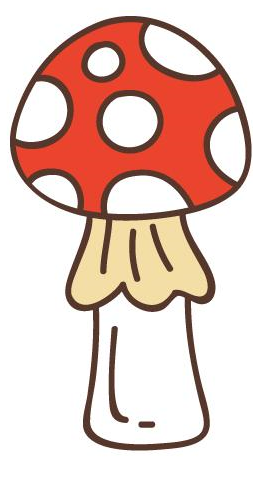 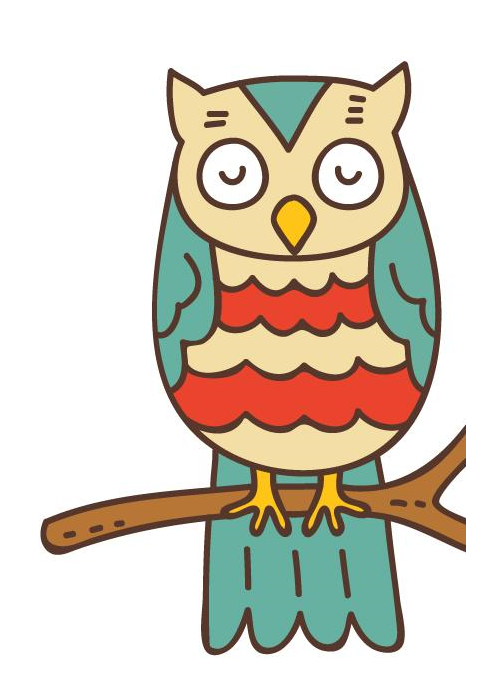 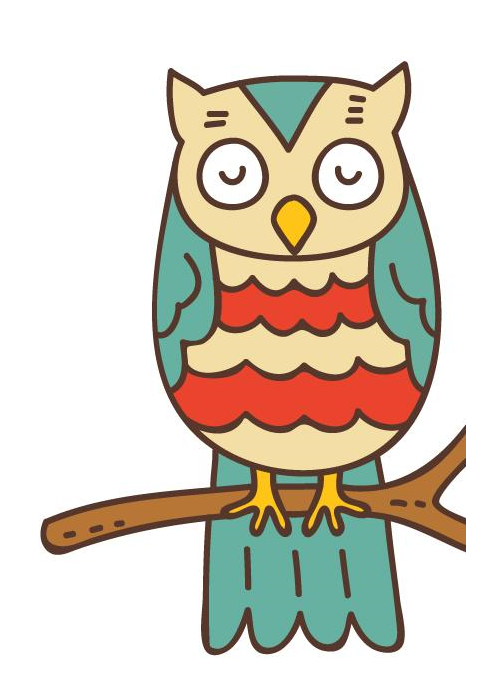 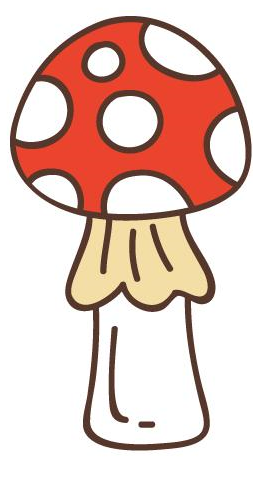 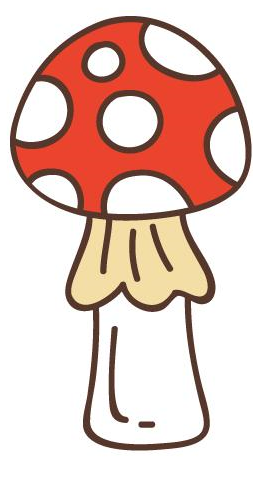 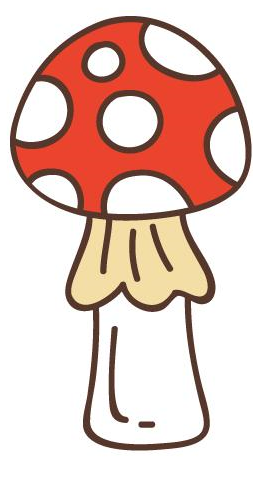 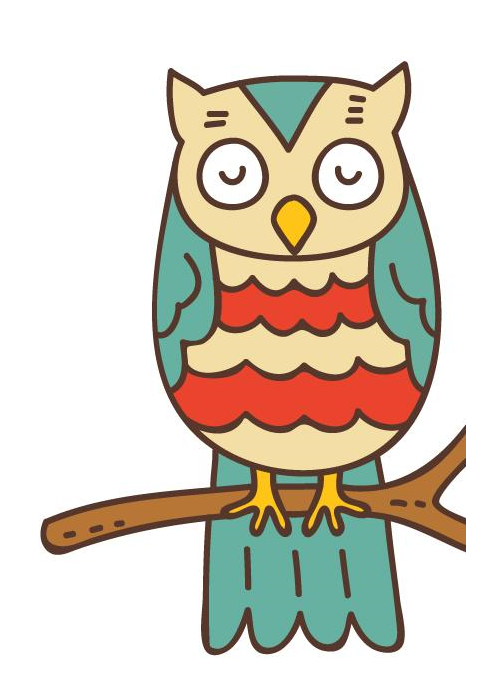 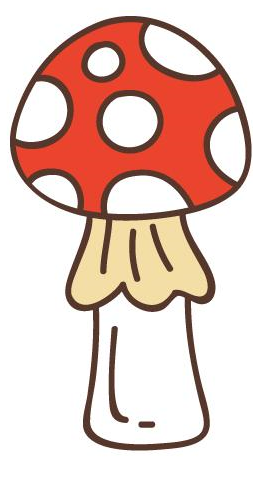 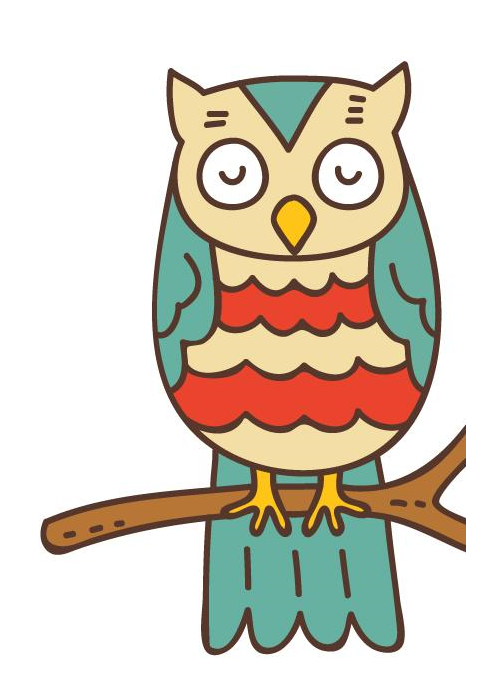 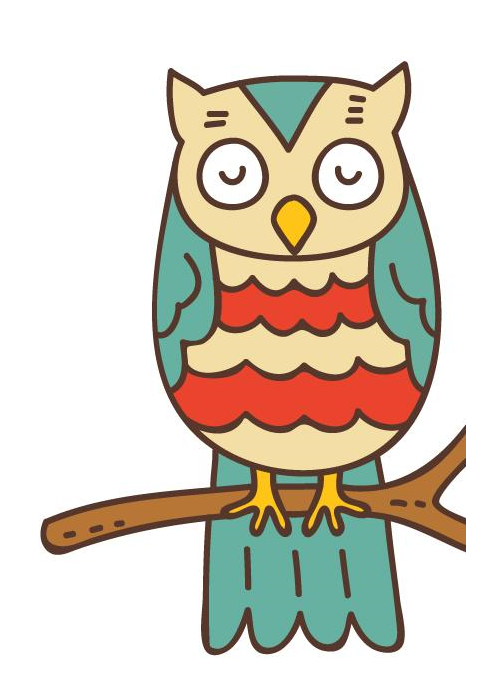 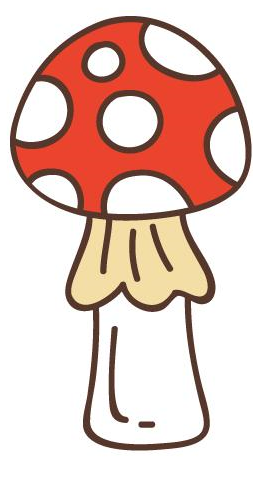 7
10
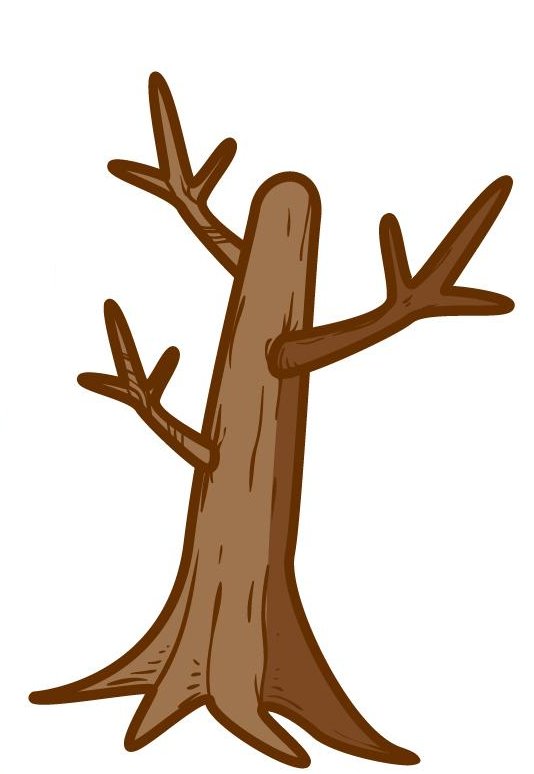 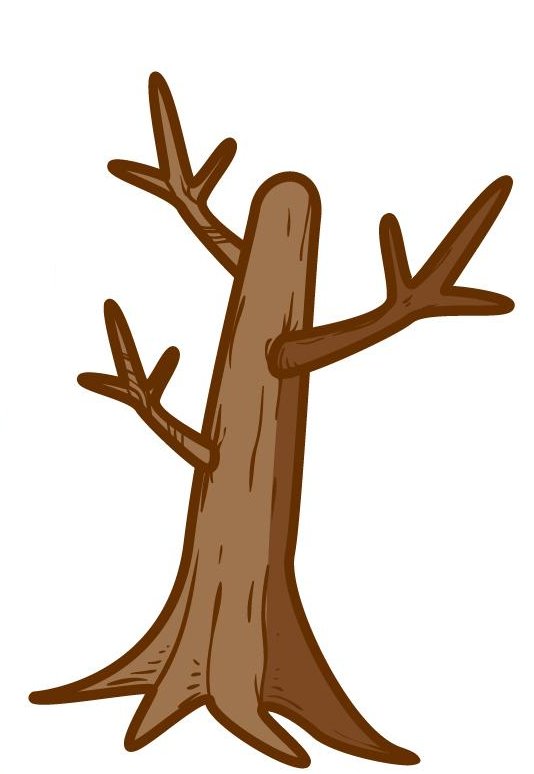 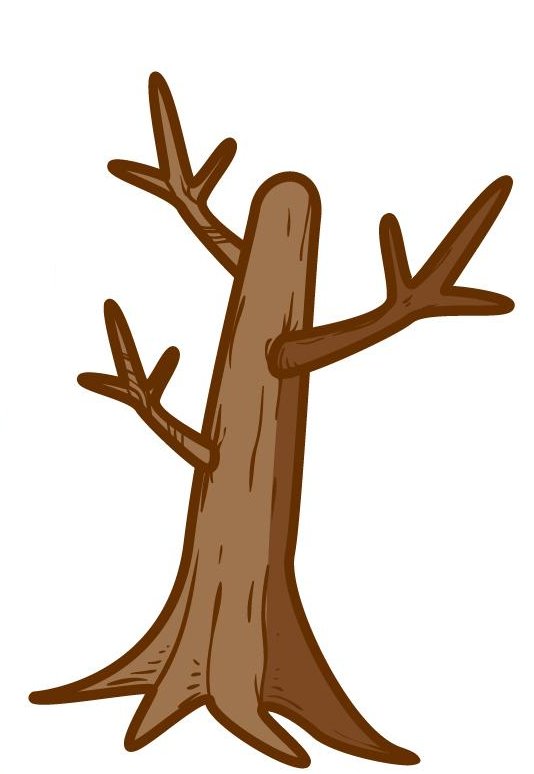 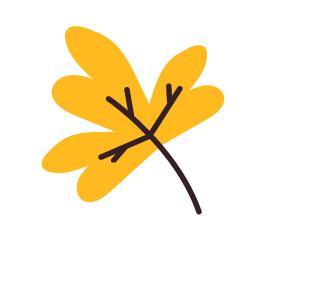 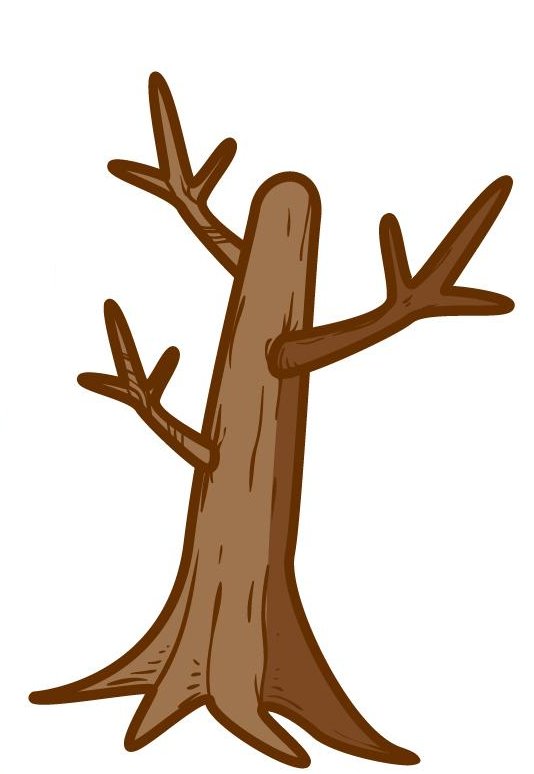 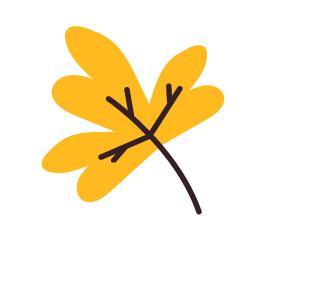 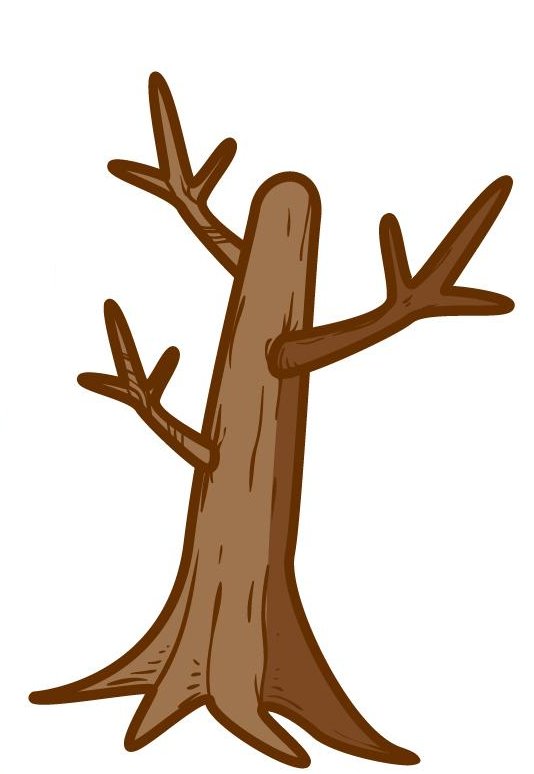 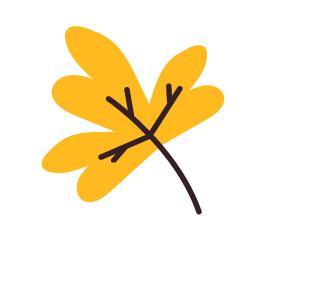 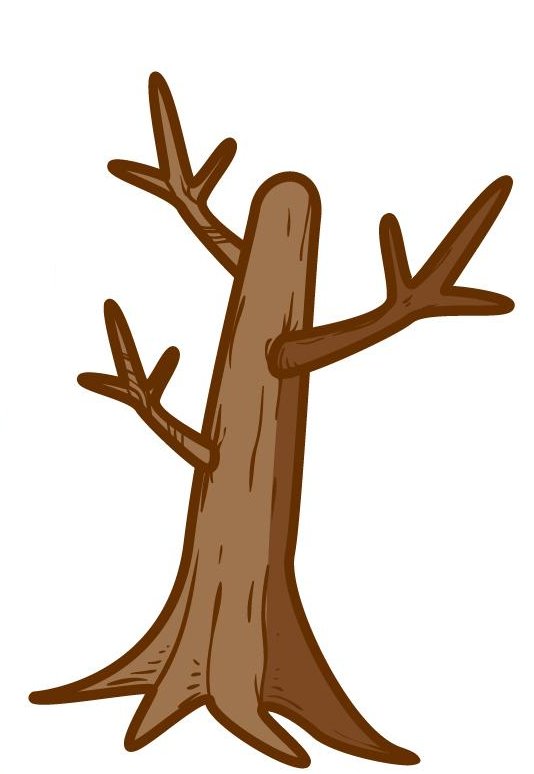 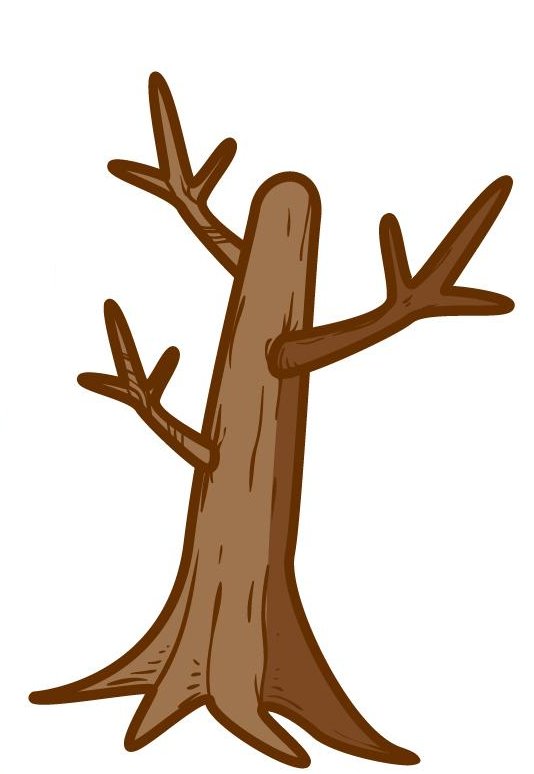 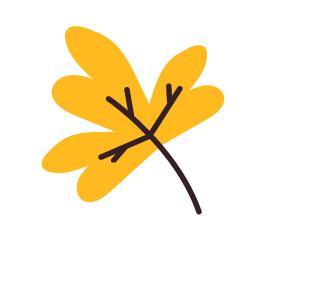 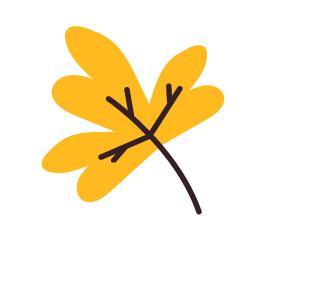 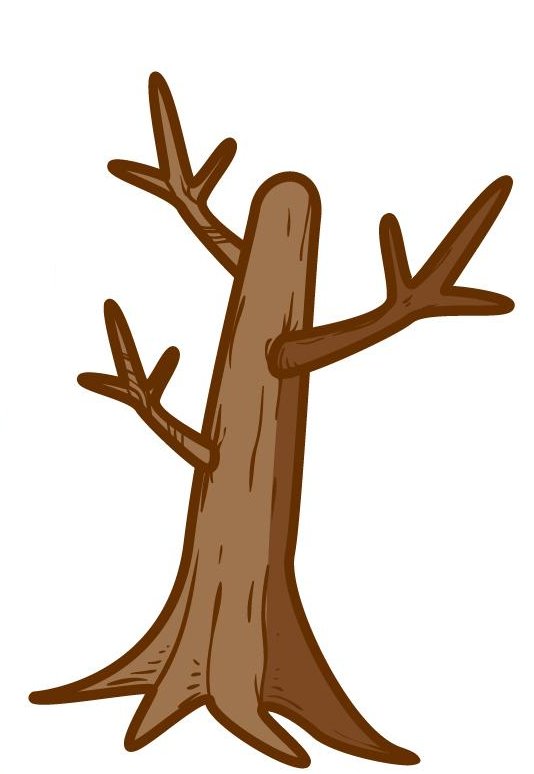 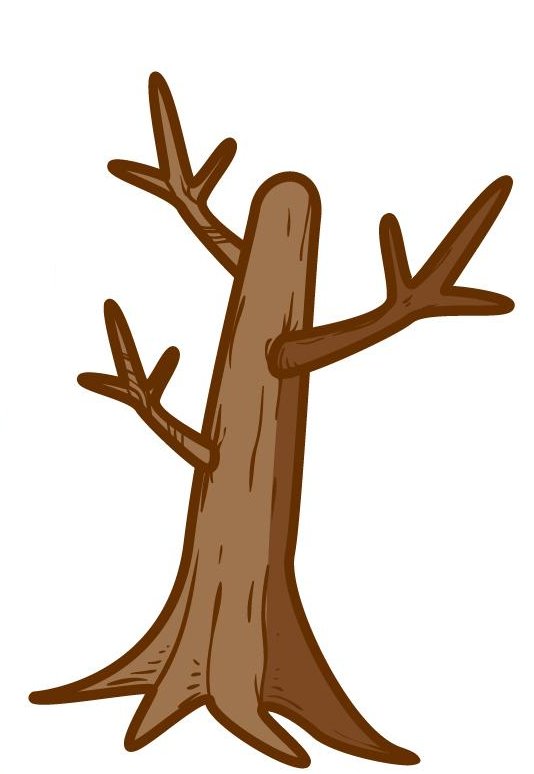 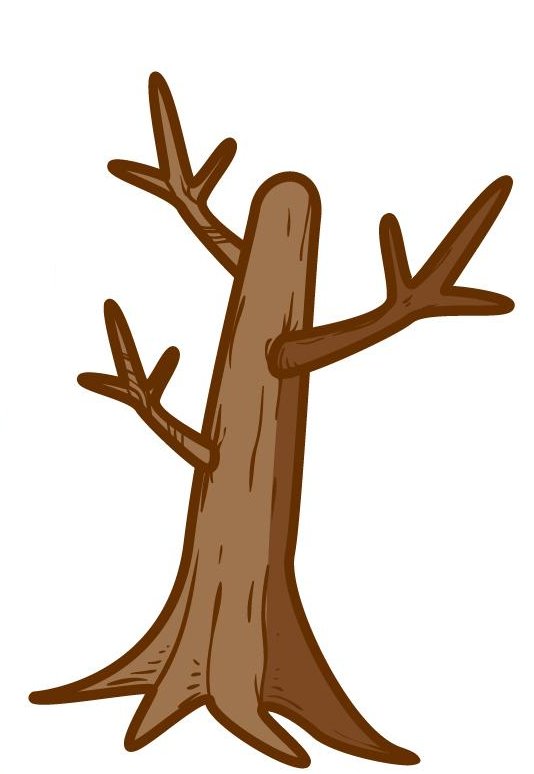 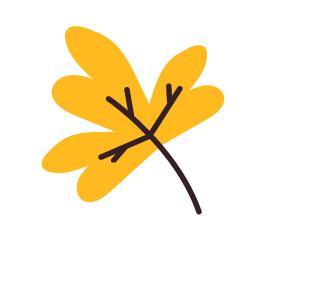 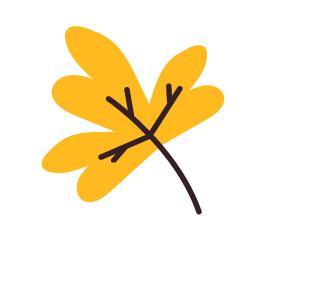 Hulpkaart